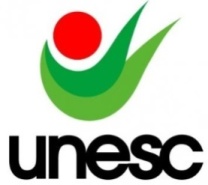 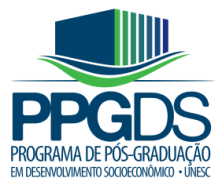 Mestrado/Doutorado em Desenvolvimento SocioeconômicoCronograma de Aulas – 1º semestre de 2024
19048 Estágio de Docência: obrigatório somente para bolsistas, conforme regulamento do Programa, no 2º ou 3º semestre do Curso, solicitado em formulário próprio disponível na página eletrônica do PPGDS (www.unesc.net/ppgds no link documentos)
Início das aulas: a partir de 11 de março de 2024
Matrícula alunos regulares: de 07 a 29/02/2024
Disciplina Isolada: de 01 a 10 de março/2024
Contato: ppgds@unesc.net / (48) 3431 2624